Table 5 Multifactorial influences on transmission of HIV-1, for 275 serodiscordant Zambian couples during a 7-year ...
J Infect Dis, Volume 189, Issue 9, 1 May 2004, Pages 1696–1704, https://doi.org/10.1086/383280
The content of this slide may be subject to copyright: please see the slide notes for details.
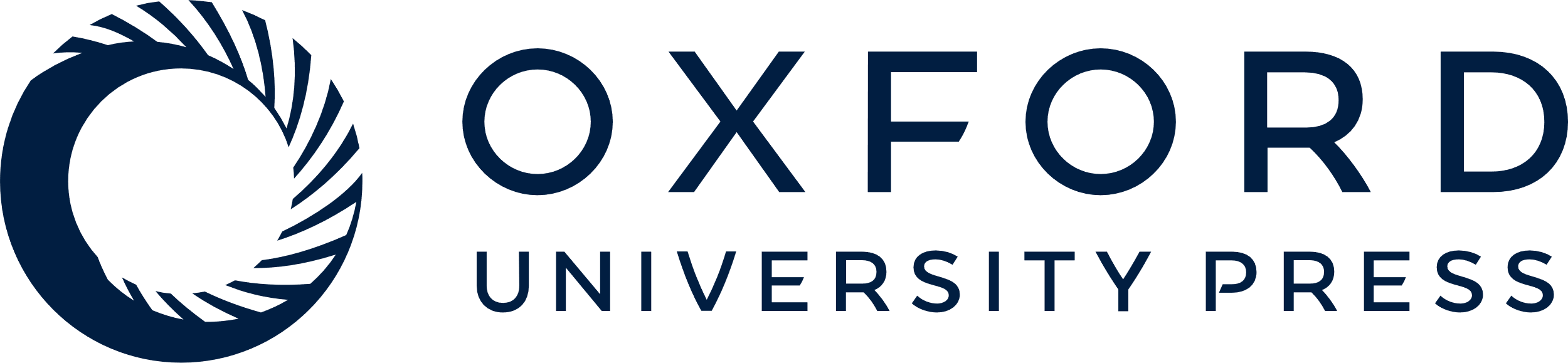 [Speaker Notes: Table 5 Multifactorial influences on transmission of HIV-1, for 275 serodiscordant Zambian couples during a 7-year followed-up period (1995–2002).


Unless provided in the caption above, the following copyright applies to the content of this slide: © 2004 by the Infectious Diseases Society of America]